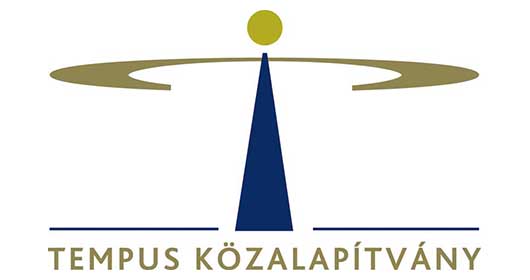 CaMpus MundiPályázati felhívások Stipendium Hungaricum Területekre
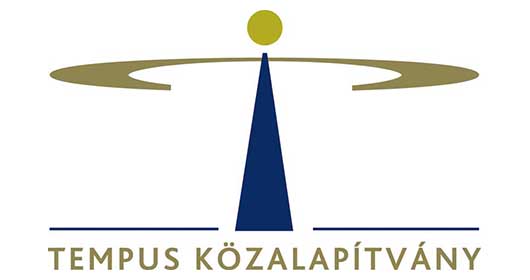 Campus Mundi projekt
Stipendium Hungaricum országok
Országlista: http://www.tka.hu/palyazatok/2962/stipendium-hungaricum 
(Törökország és Macedónia Erasmus+ programországként pályázható!)
Külön költségvetés (ösztöndíj és útiköltség támogatás)
Külön pályázati felhívás, ugyanazok a folyamatok
szakmai gyakorlat, részképzés
Kiegészítő ösztöndíj (csak államközi kiutazók részére)
Stipendium Hungaricum csoport kezeli
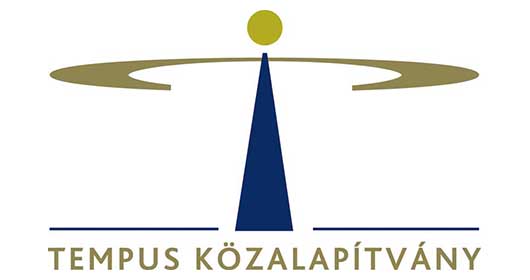 Útiköltség támogatás
Részképzés és szakmai gyakorlat esetén
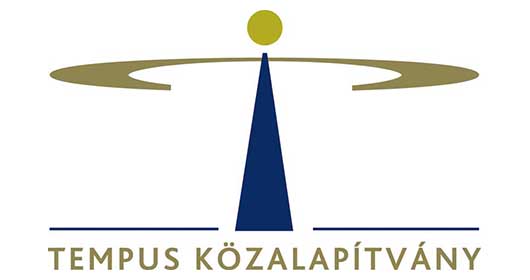 Kiegészítő ösztöndíj
Csak az államközi kiutazó ösztöndíjasok részére
Havi 272 200 Ft-ra egészíti ki az ösztöndíjat
Útiköltség támogatás:
Nem igényelhető, mert az államközi pályázatban már részesül a pályázó
Nincs bírálat, mert az államközi pályázatban már bírálatra került
Határidő: június 1. 23:00
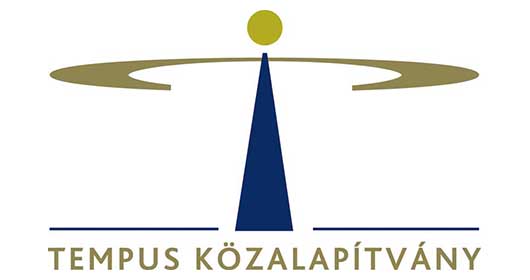 Campus Mundi projekt
Ösztöndíjazási csoport
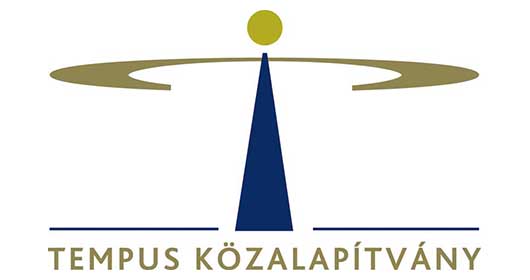 KÖSZÖNÖM A FIGYELMET!